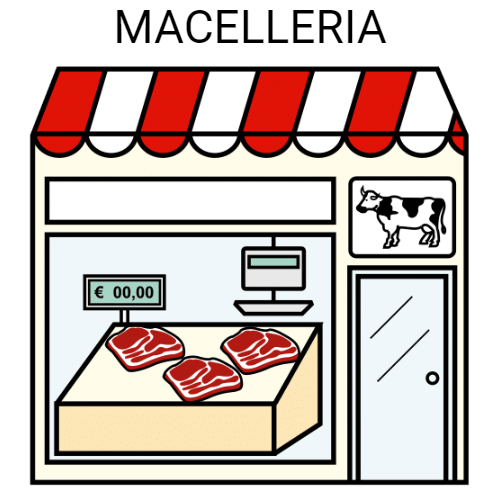 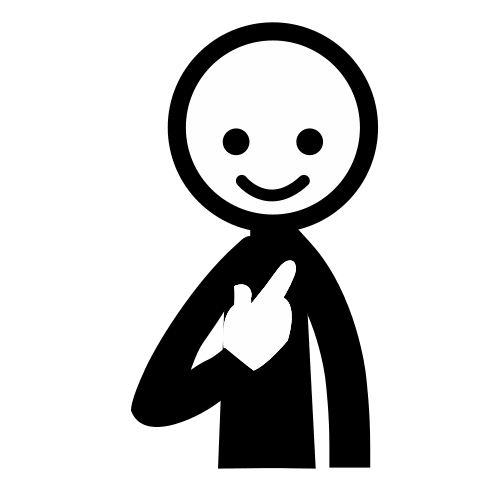 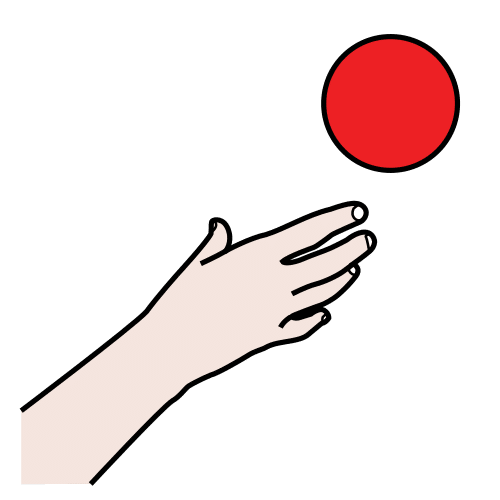 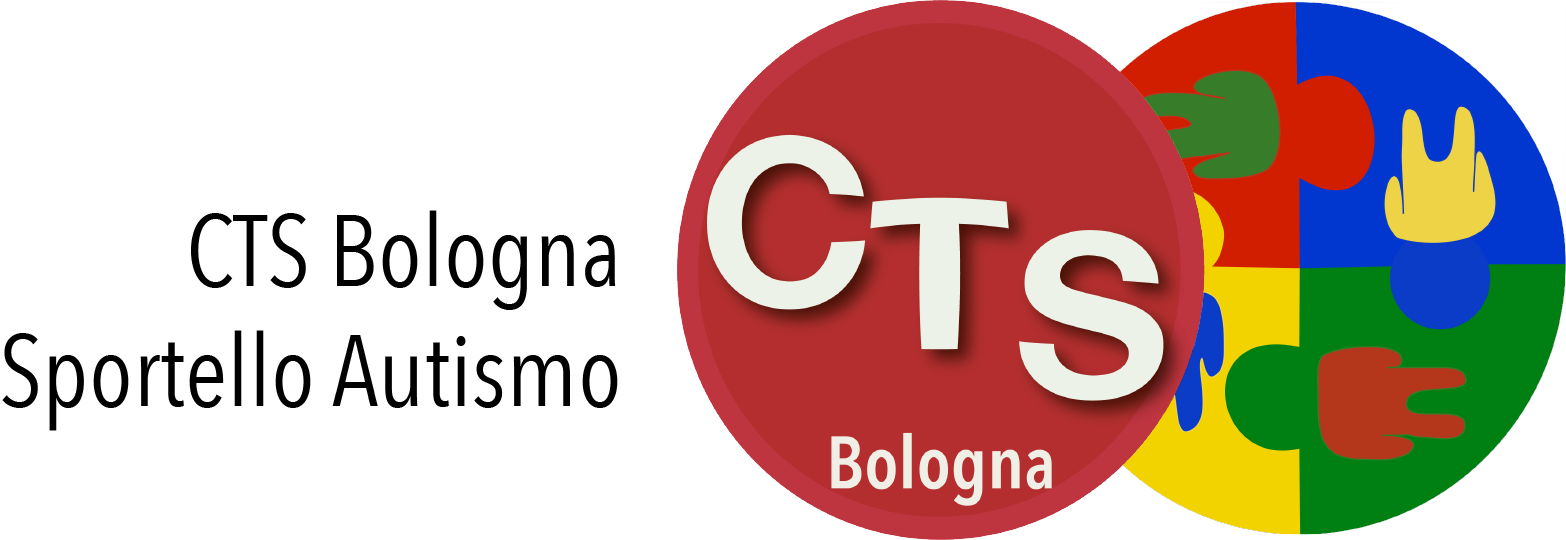 Progetto Affrontiamo l’emergenza
CARTOLERIA
TABELLA DI
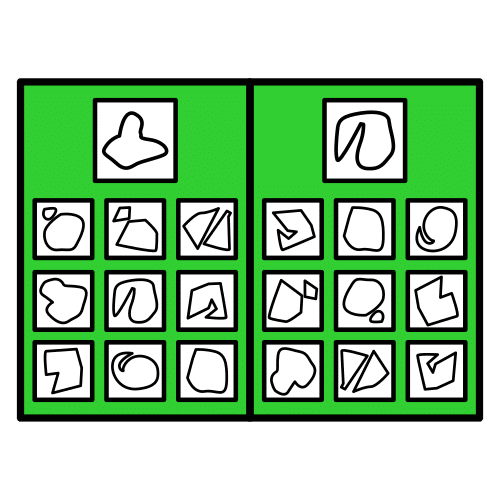 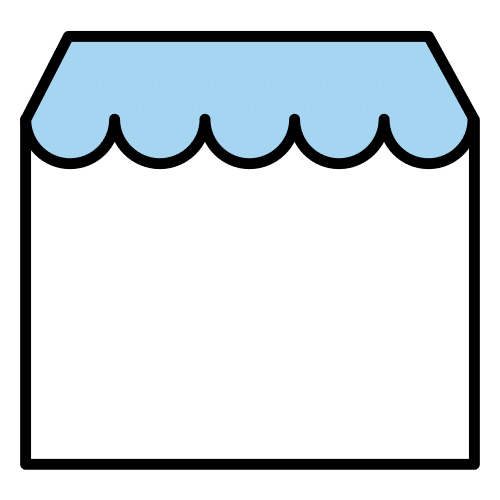 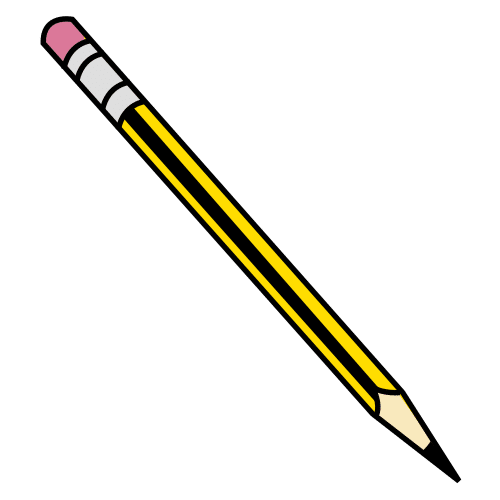 COMUNICAZIONE
IO
VOGLIO
Sì / BENE
NO / MALE
GRAZIE
CIAO
ARRIVEDERCI
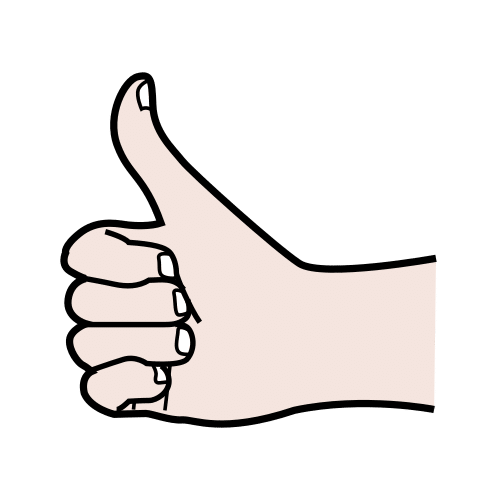 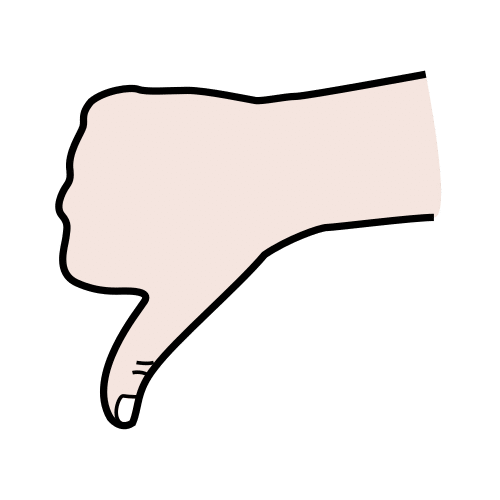 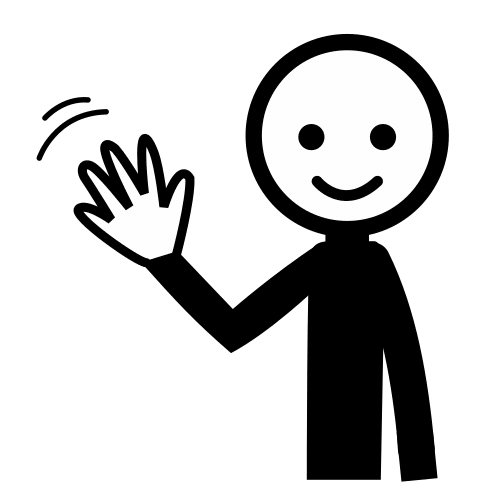 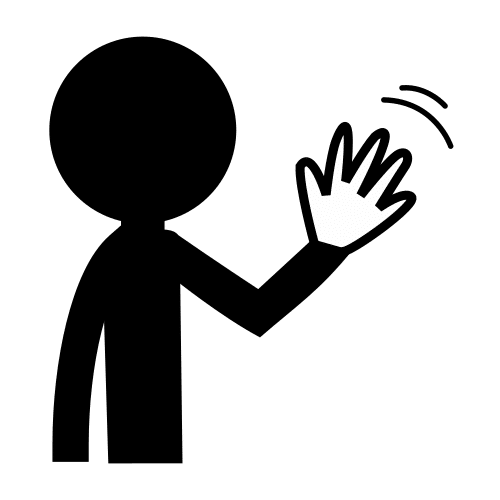 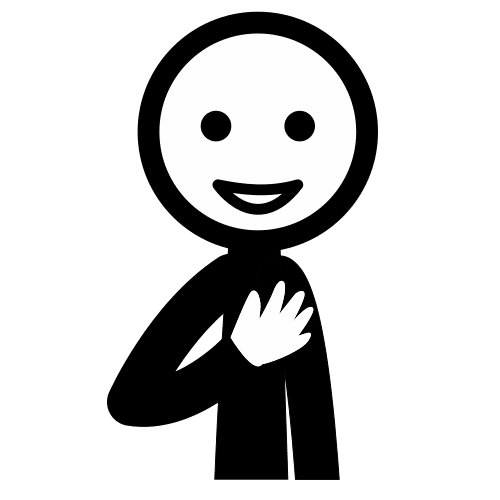 PENNELLO
TEMPERE
ACQUERELLI
PASTELLI
PENNARELLI
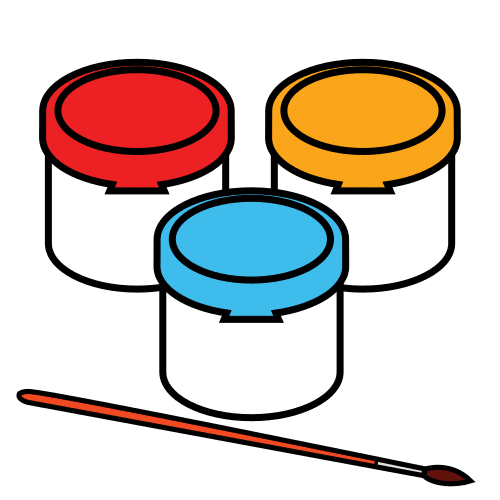 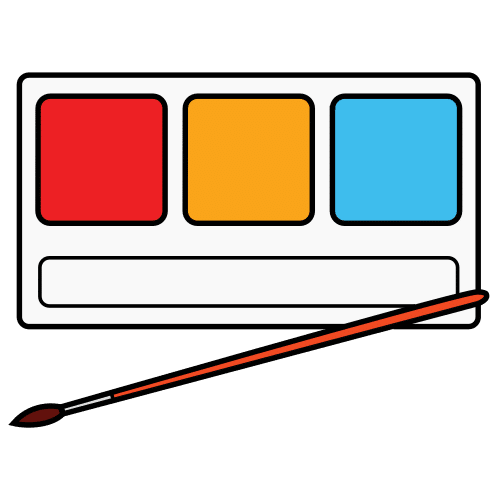 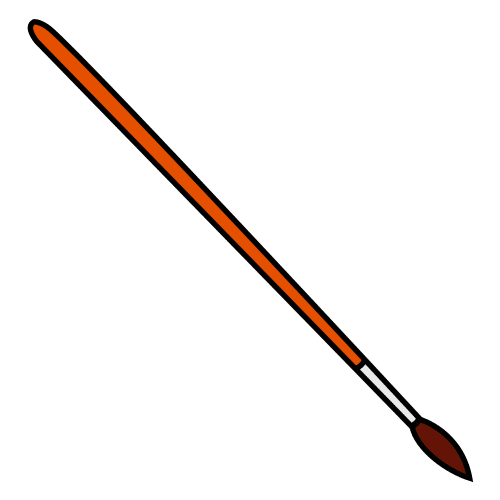 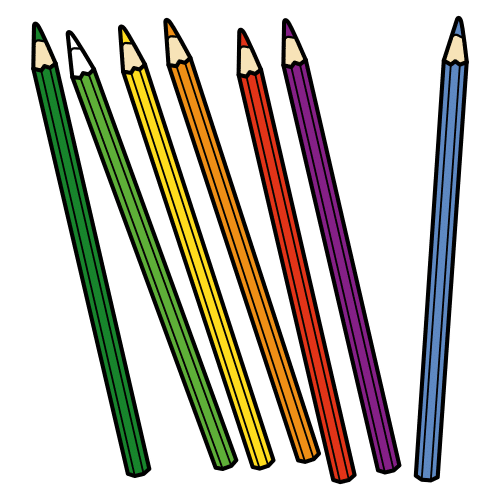 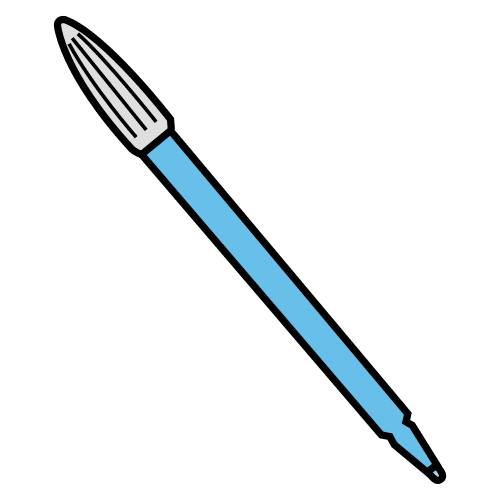 ASTUCCIO
DIARIO
ZAINO
BLOC-NOTES
COMPASSO
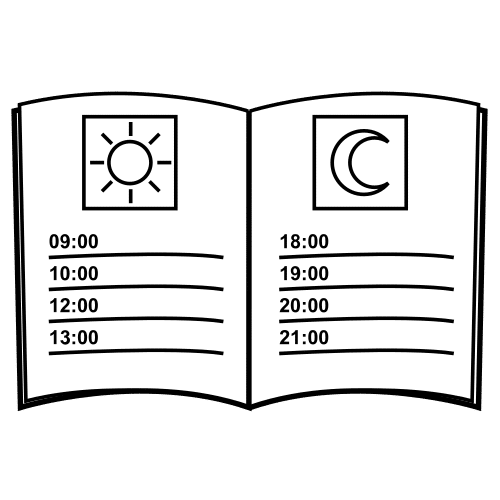 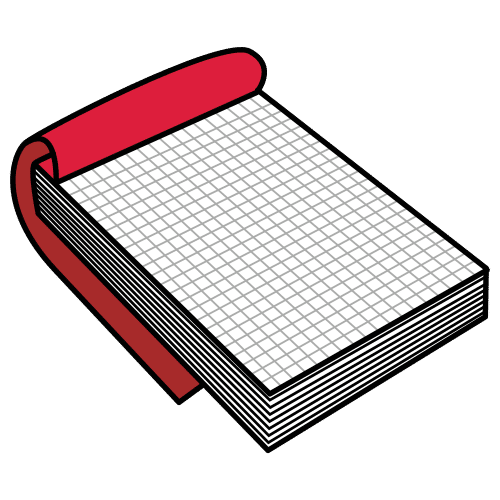 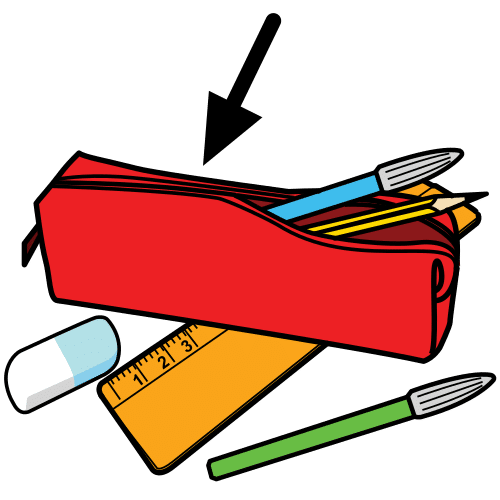 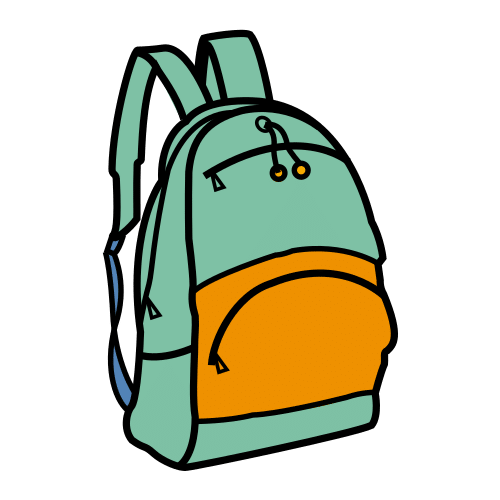 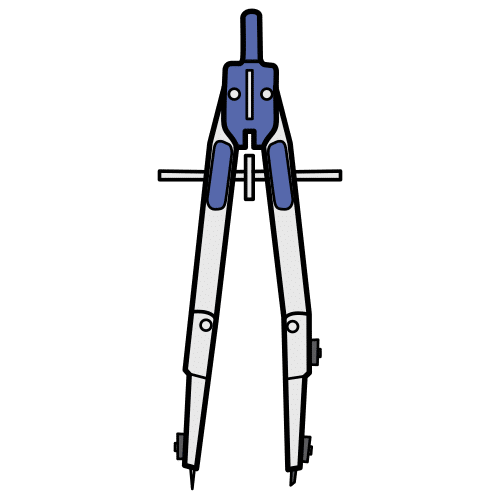 GOMMA
RIGHELLO
TEMPERINO
FORBICI
MATITA
MATITA
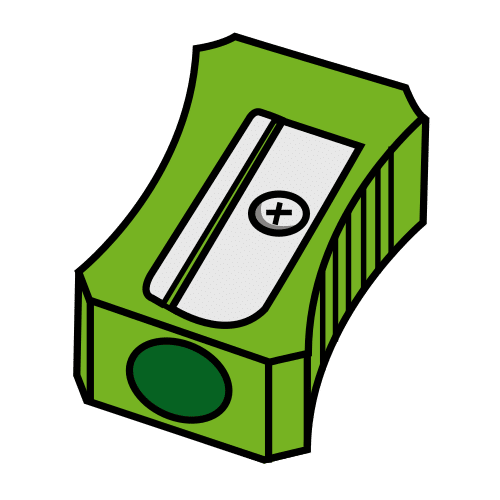 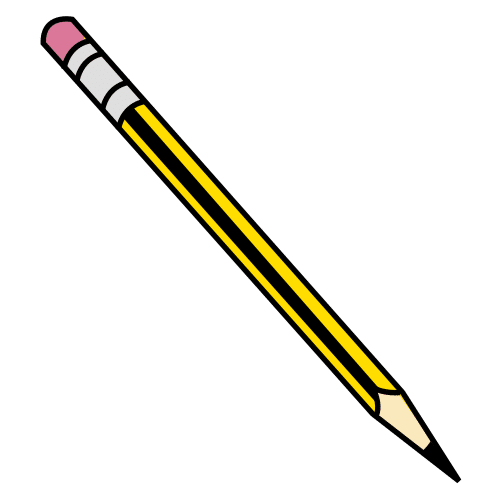 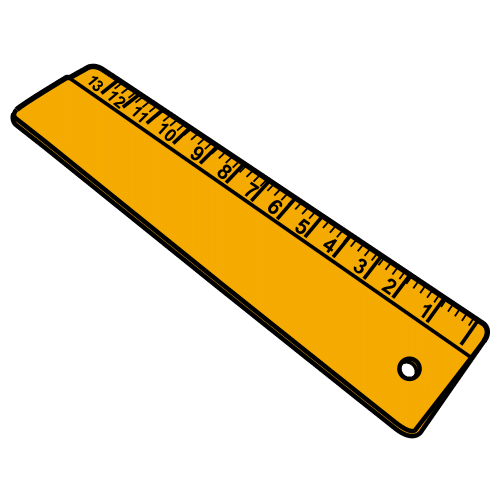 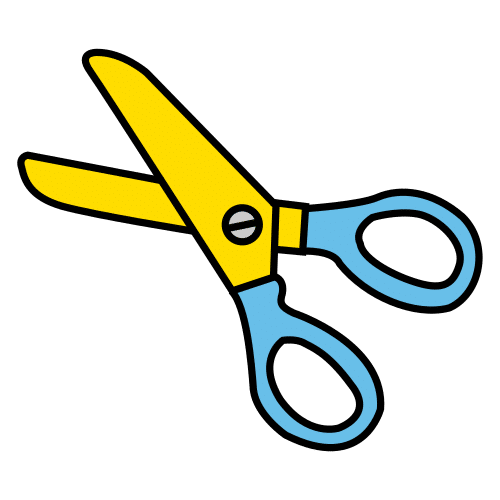 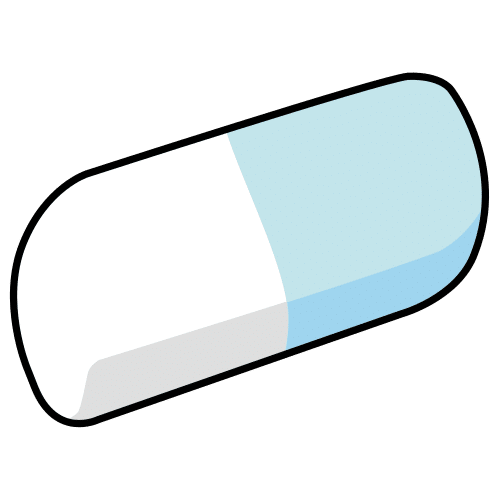 BIRO
QUADERNO
FOGLI
SPILLATRICE
EVIDENZIATORE
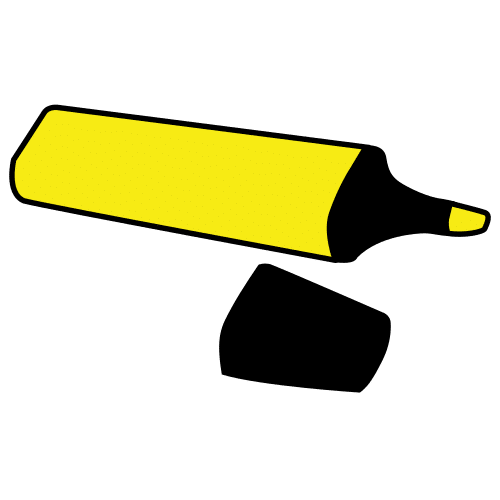 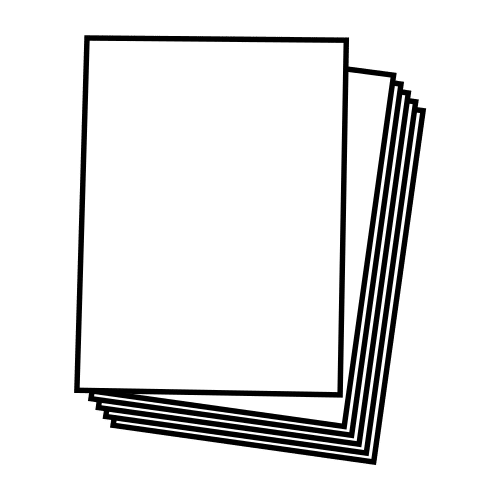 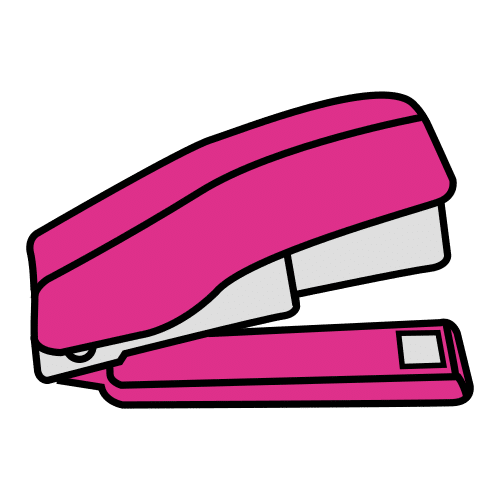 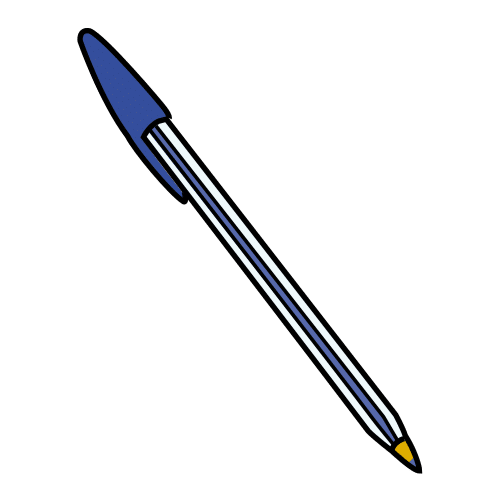 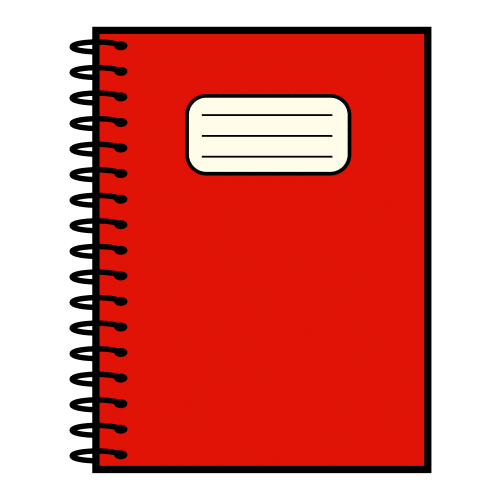 COLLA
SCOTCH
FOTOCOPIA
LIBRO
STAMPA
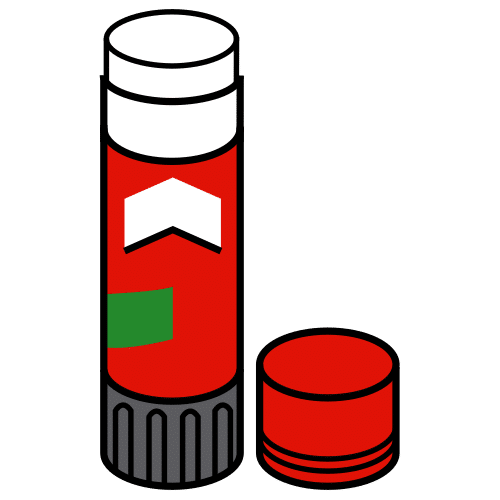 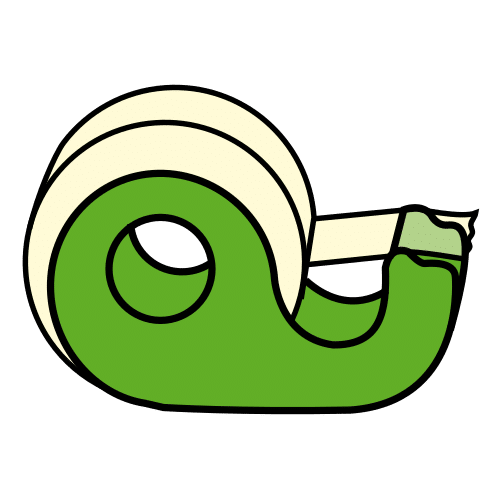 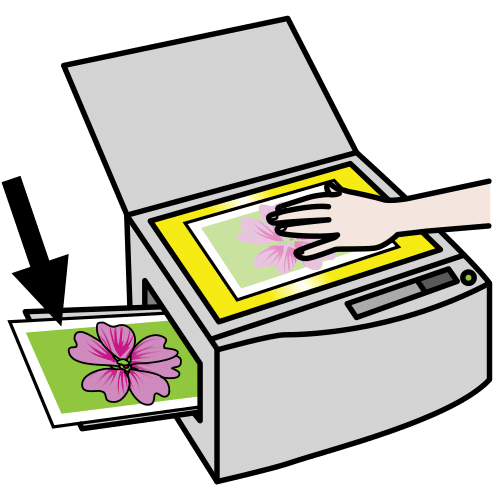 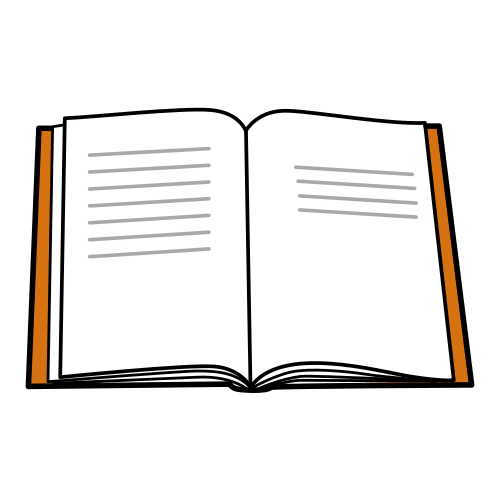 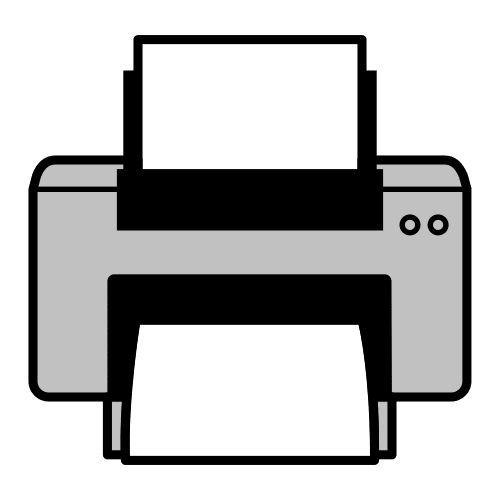 Autore dei pittogrammi: Sergio Palao. Origine: ARASAAC (http://www.arasaac.org). ​Licenza: CC (BY-NC-SA). Proprietario: Governo di Aragona (Spagna)​. Traduzione e adattamento a cura di CTS Bologna
VORREI PAGARE
CARTA
FATTURA
RECLAMO
CONTANTI
QUANTO COSTA
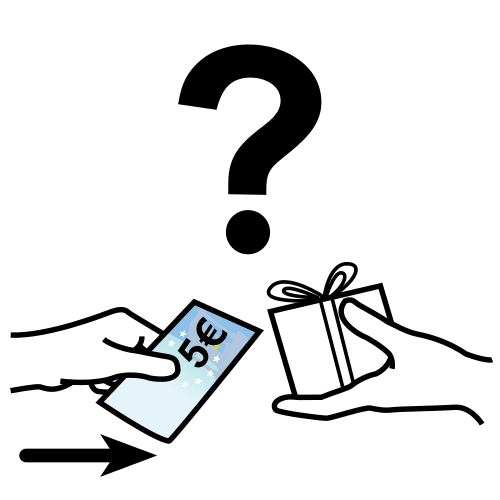 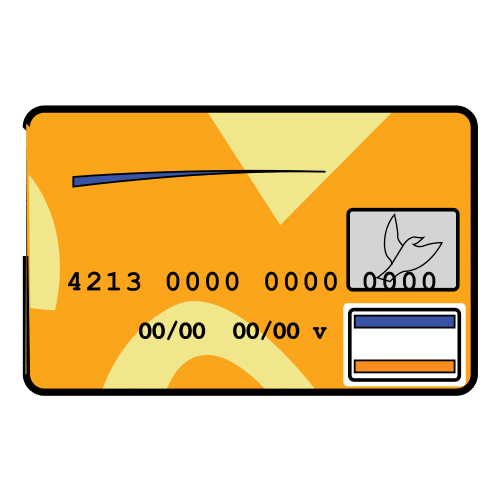 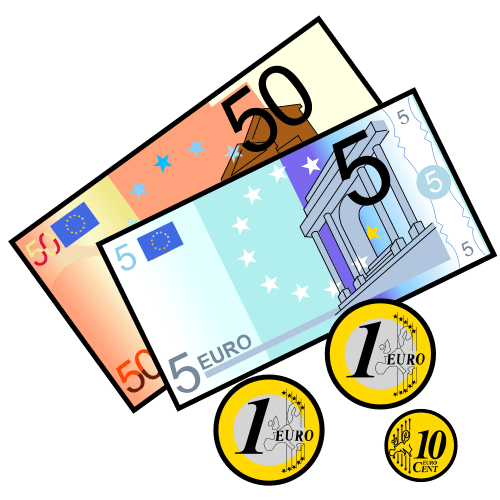 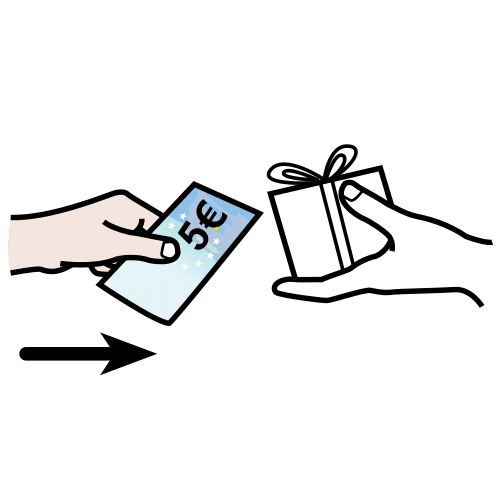 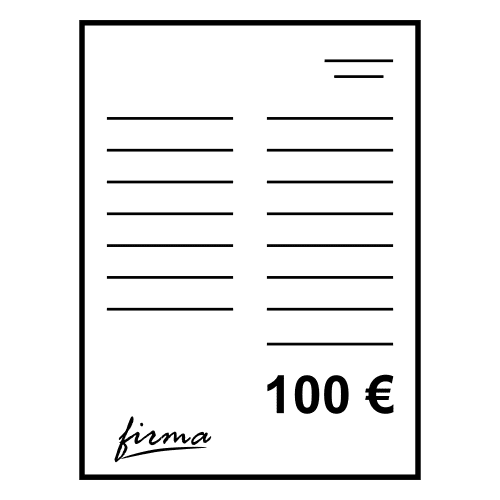 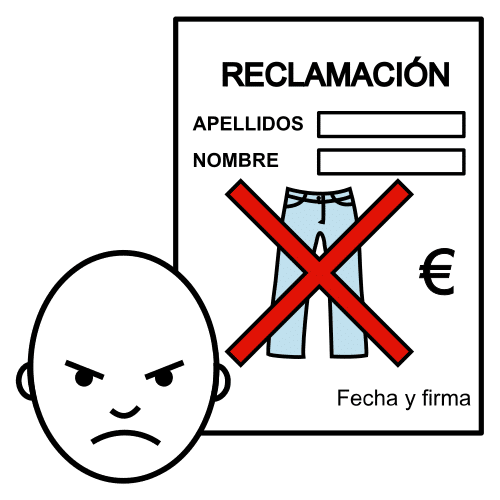 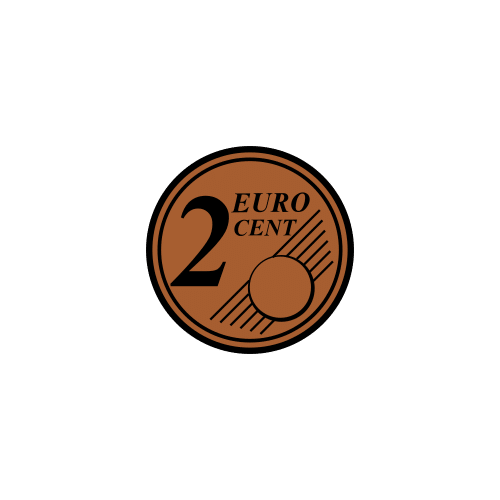 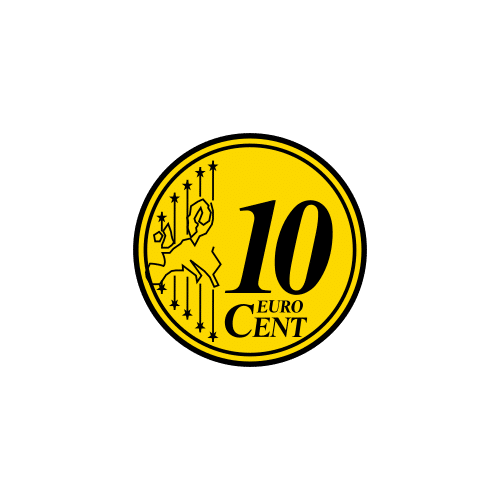 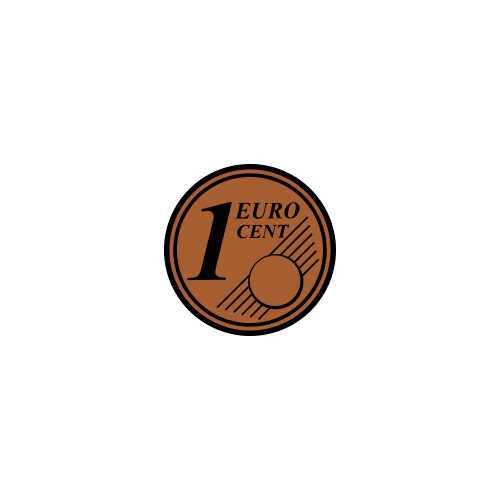 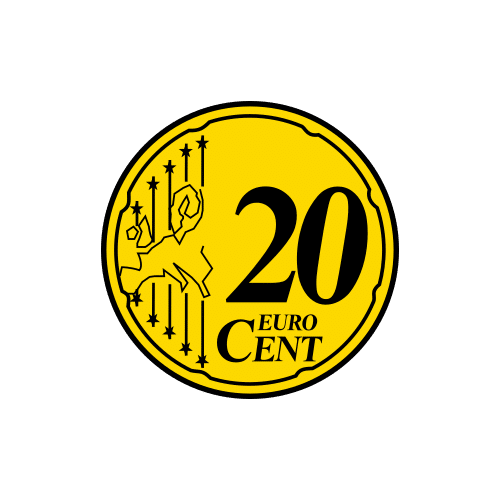 DENARO
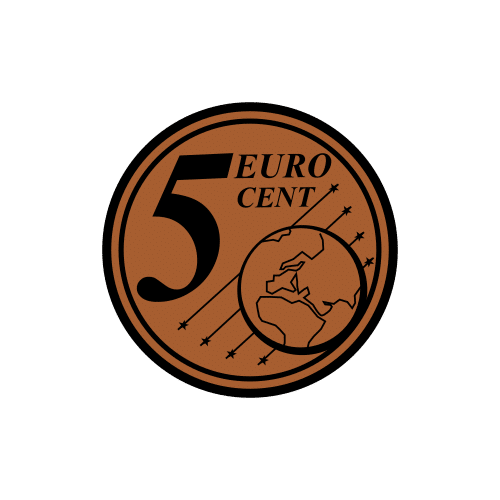 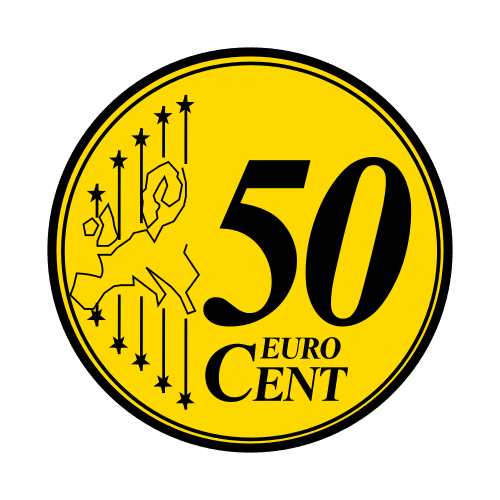 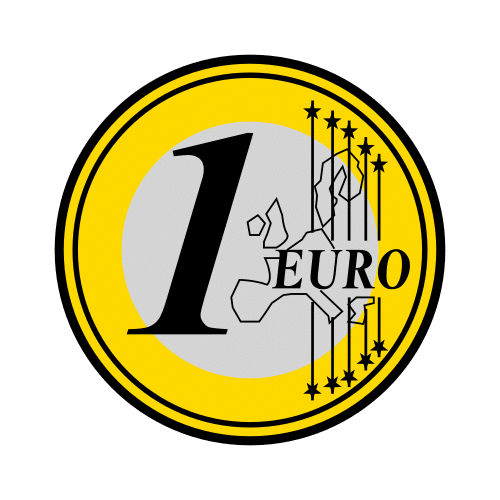 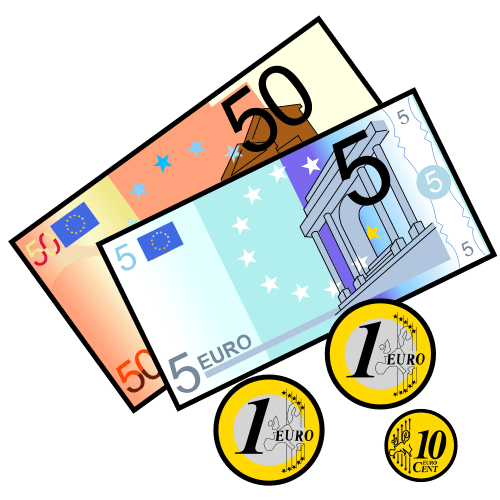 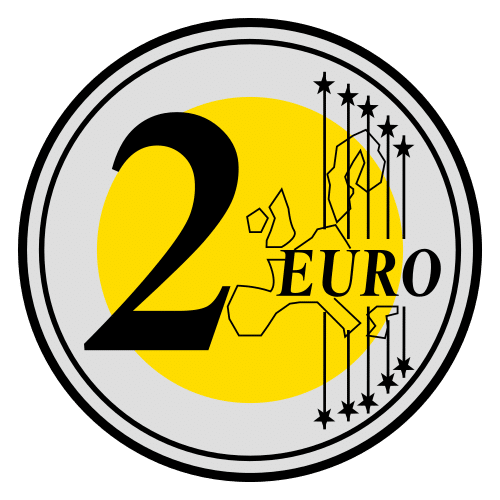 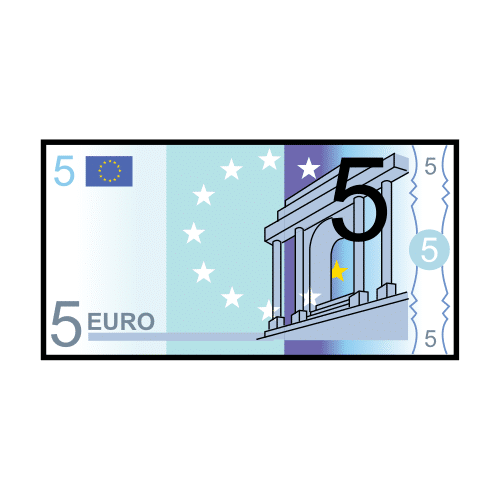 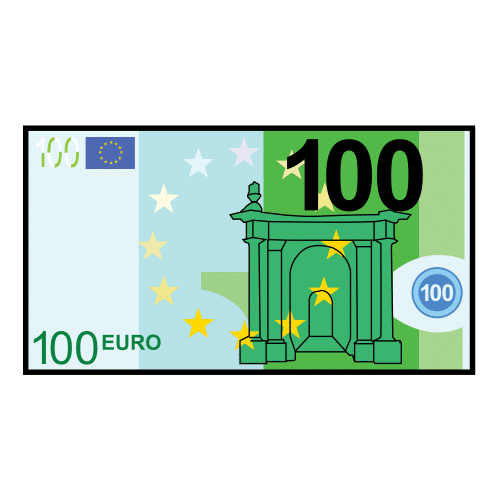 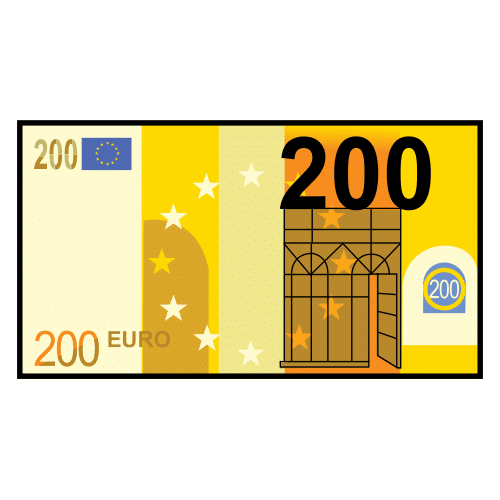 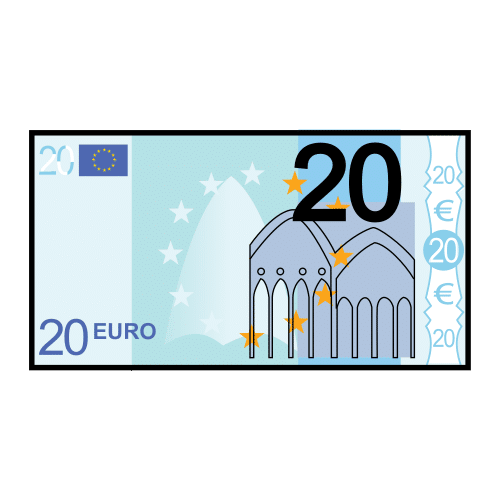 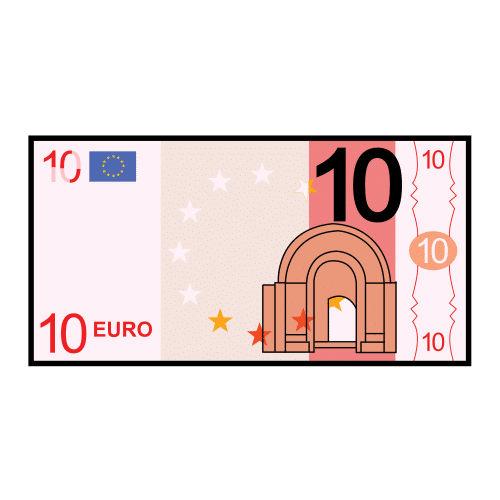 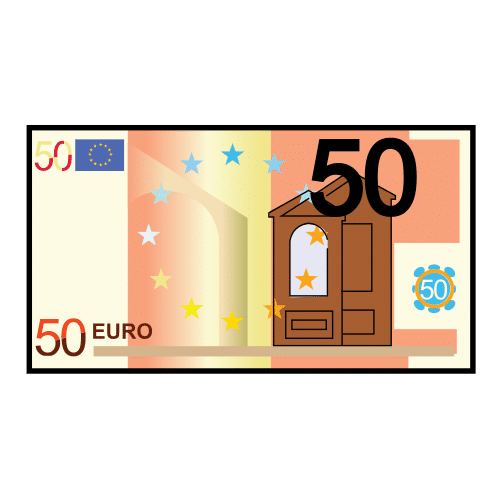 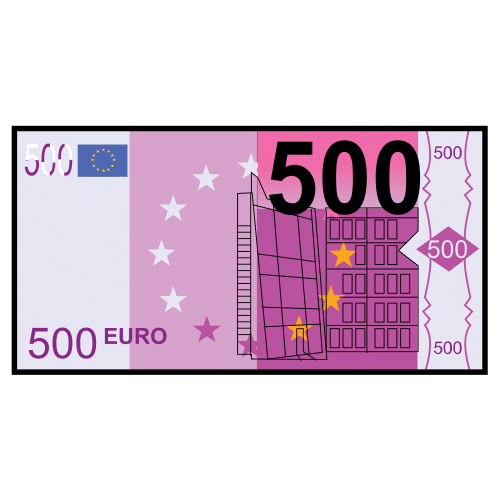 NERO
BLU
ROSSO
GIALLO
VERDE
ARANCIONE
ROSA
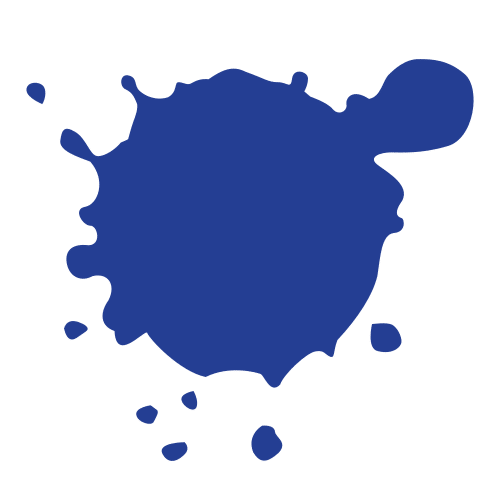 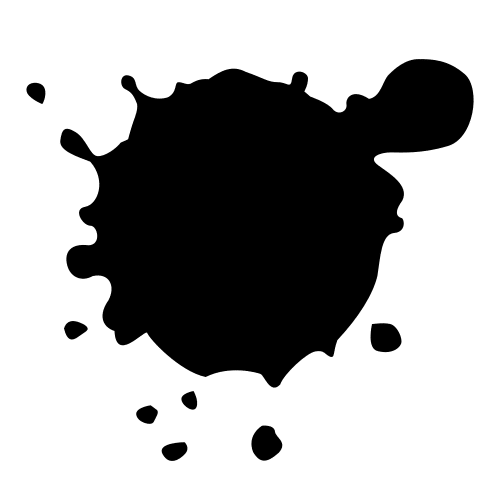 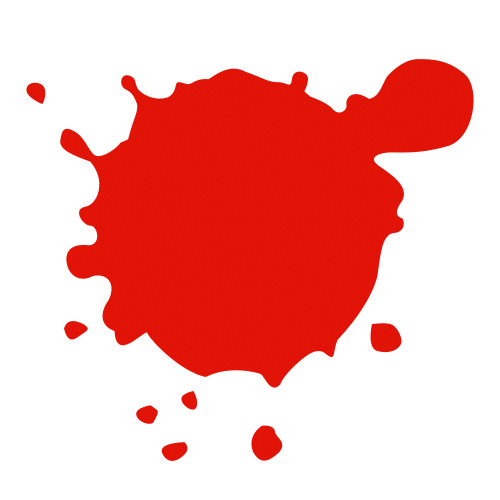 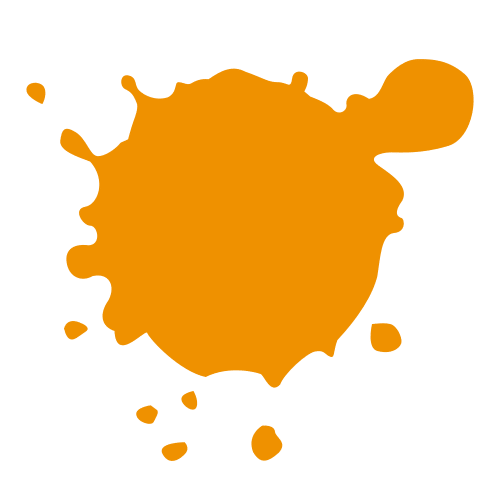 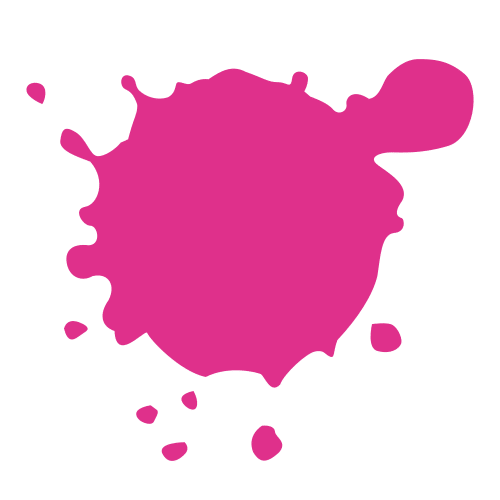 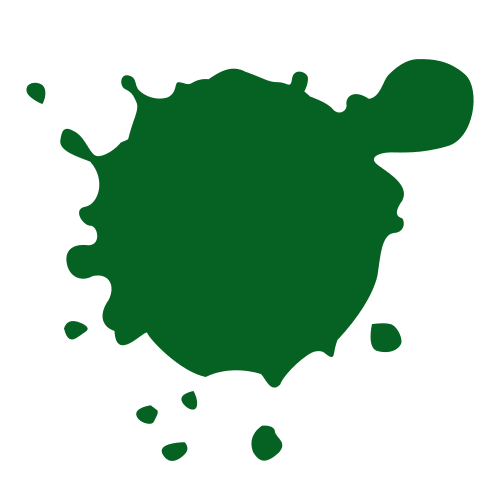 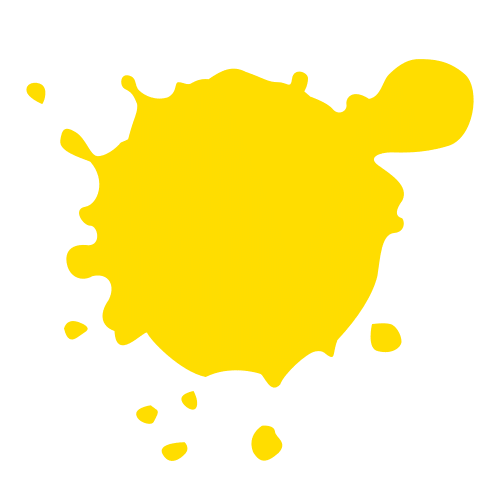 AZZURRO
MARRONE
DORATO
ARGENTATO
VIOLA
BIANCO
GRIGIO
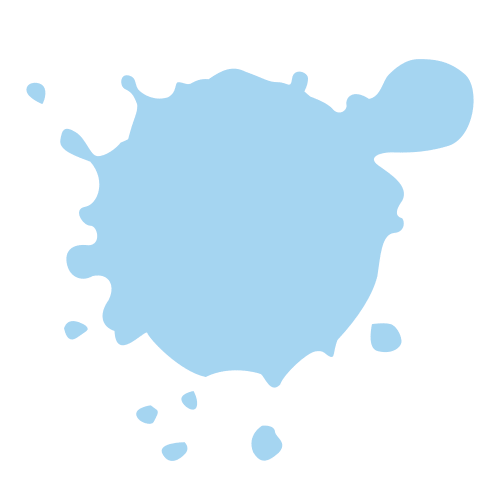 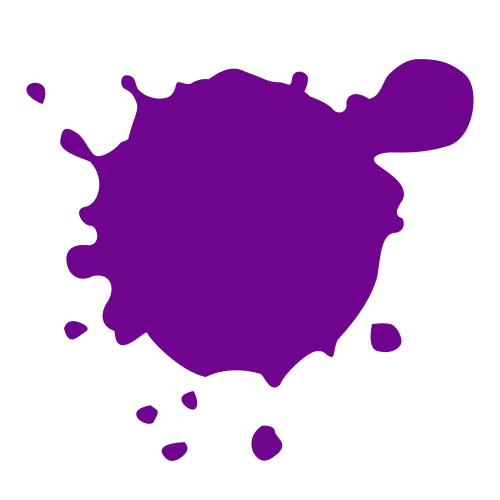 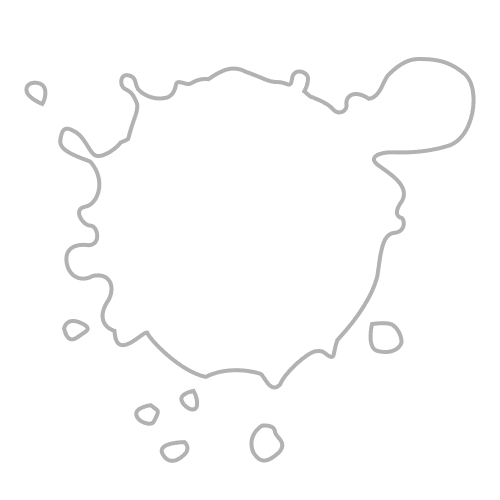 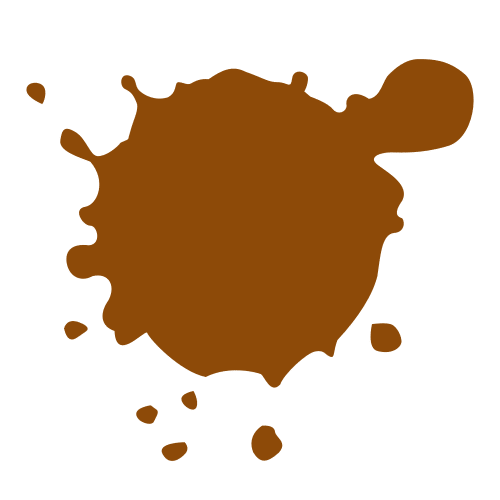 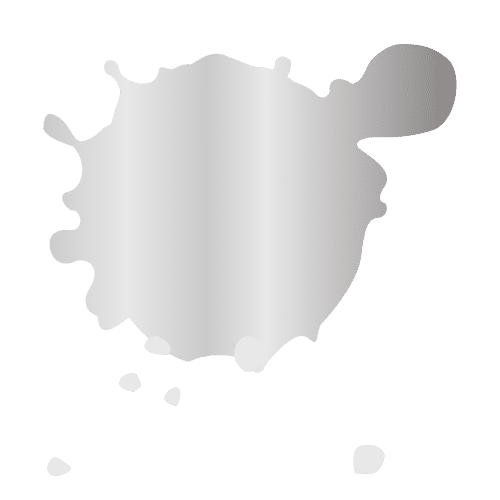 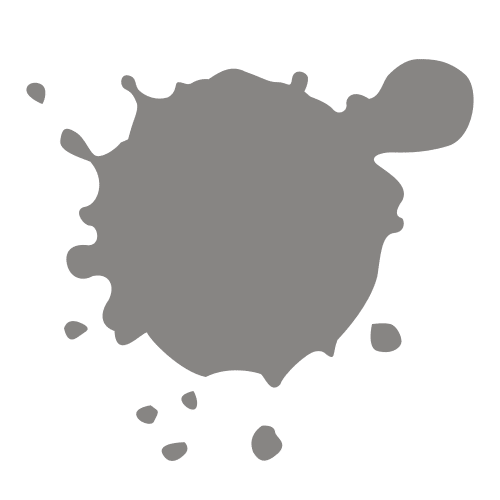 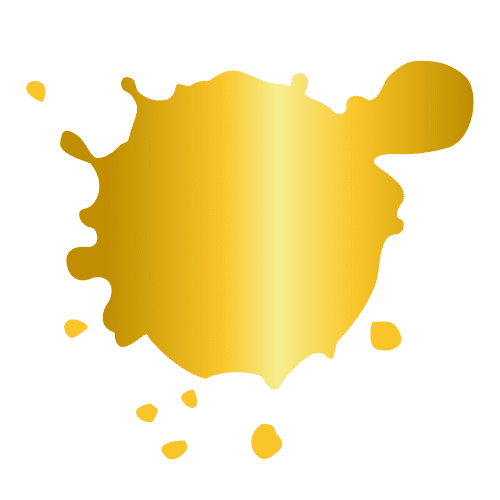 Autore dei pittogrammi: Sergio Palao. Origine: ARASAAC (http://www.arasaac.org). ​Licenza: CC (BY-NC-SA). Proprietario: Governo di Aragona (Spagna)​. Traduzione e adattamento a cura di CTS Bologna